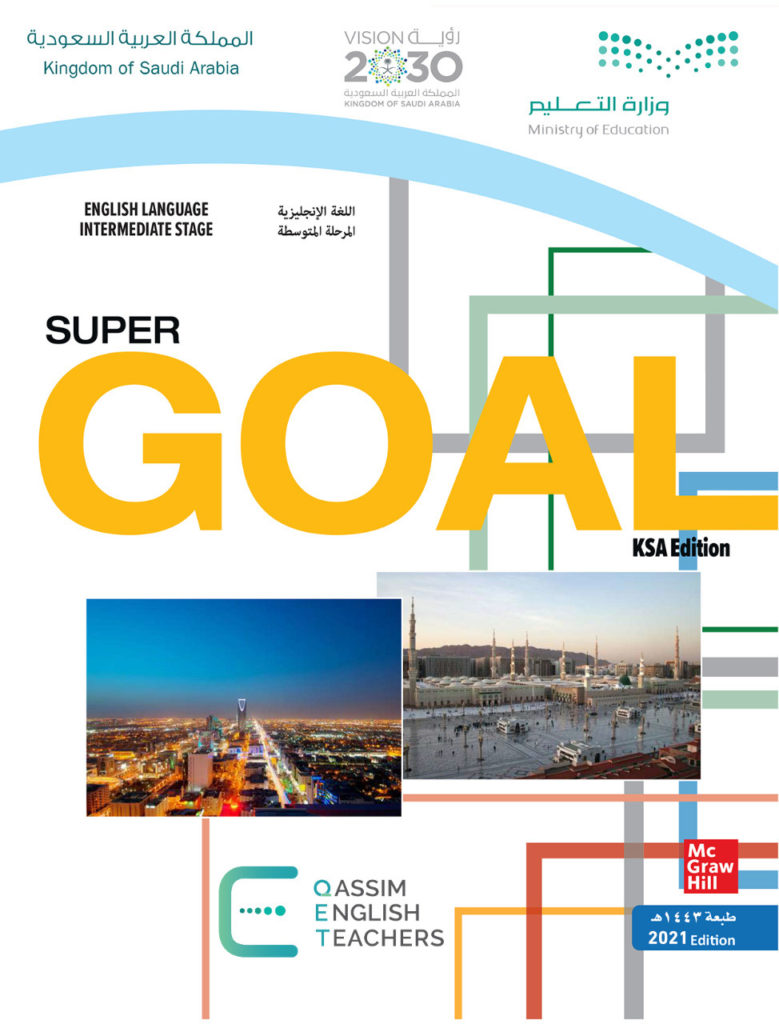 Unit 12
Culture Shock
Lesson 5
Reading
بسم الله الرحمن الرحيم
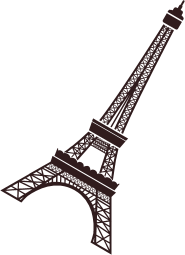 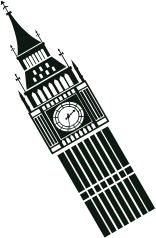 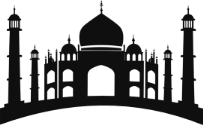 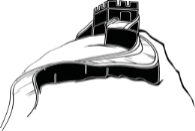 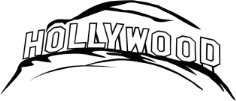 Day:
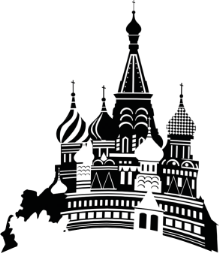 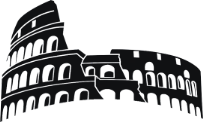 Date:
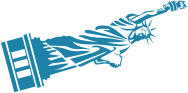 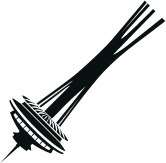 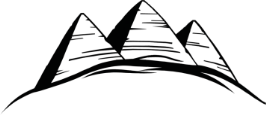 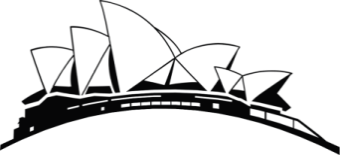 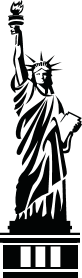 Learning Objectives
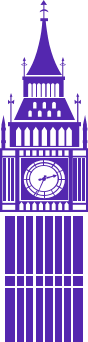 Read about different cultures
Design a list of advices to a traveler
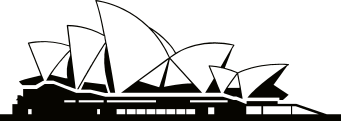 Answer the questions
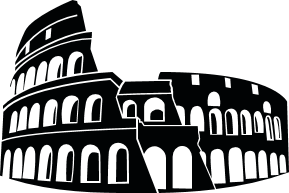 Identify the main idea of the passage
Before Reading
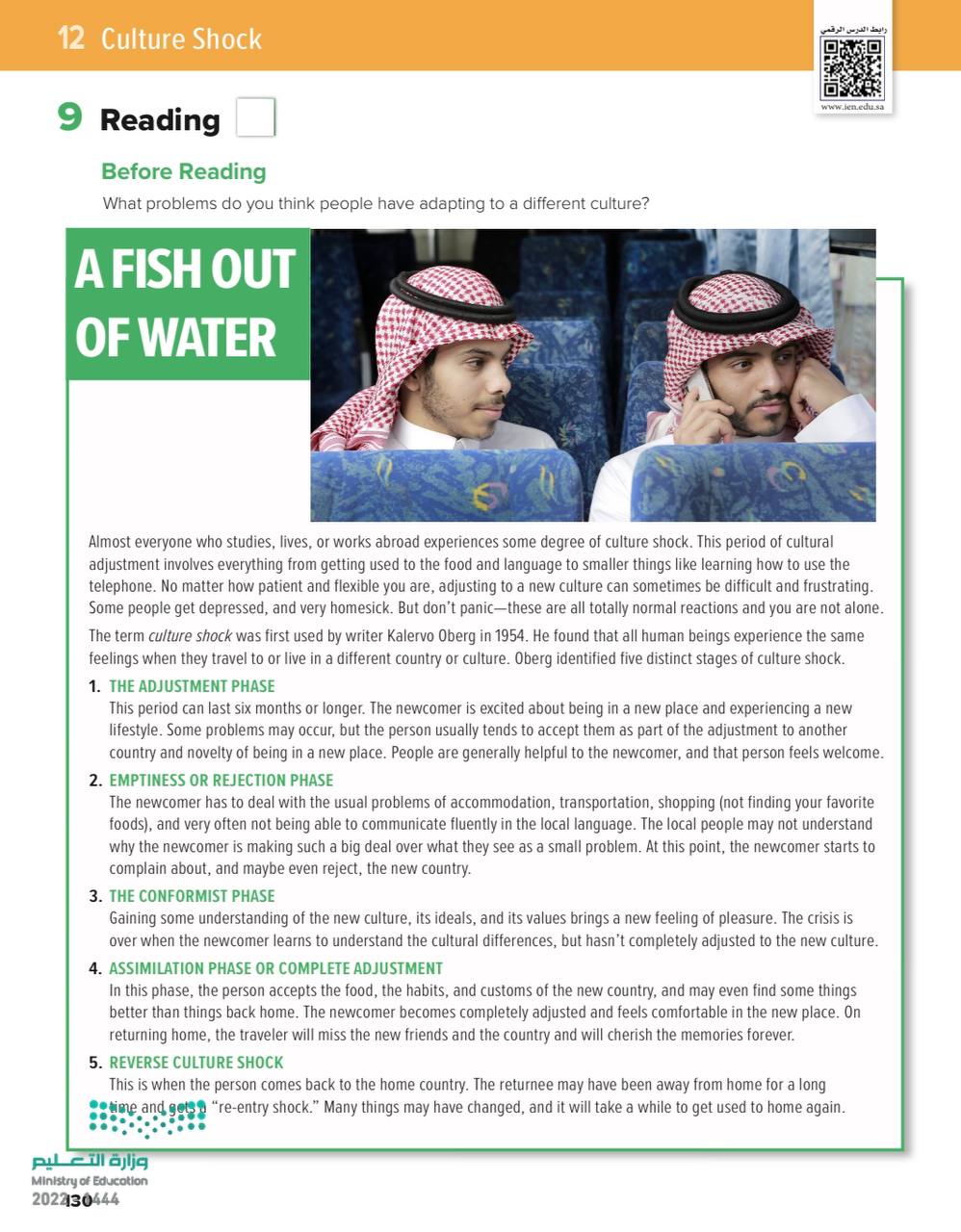 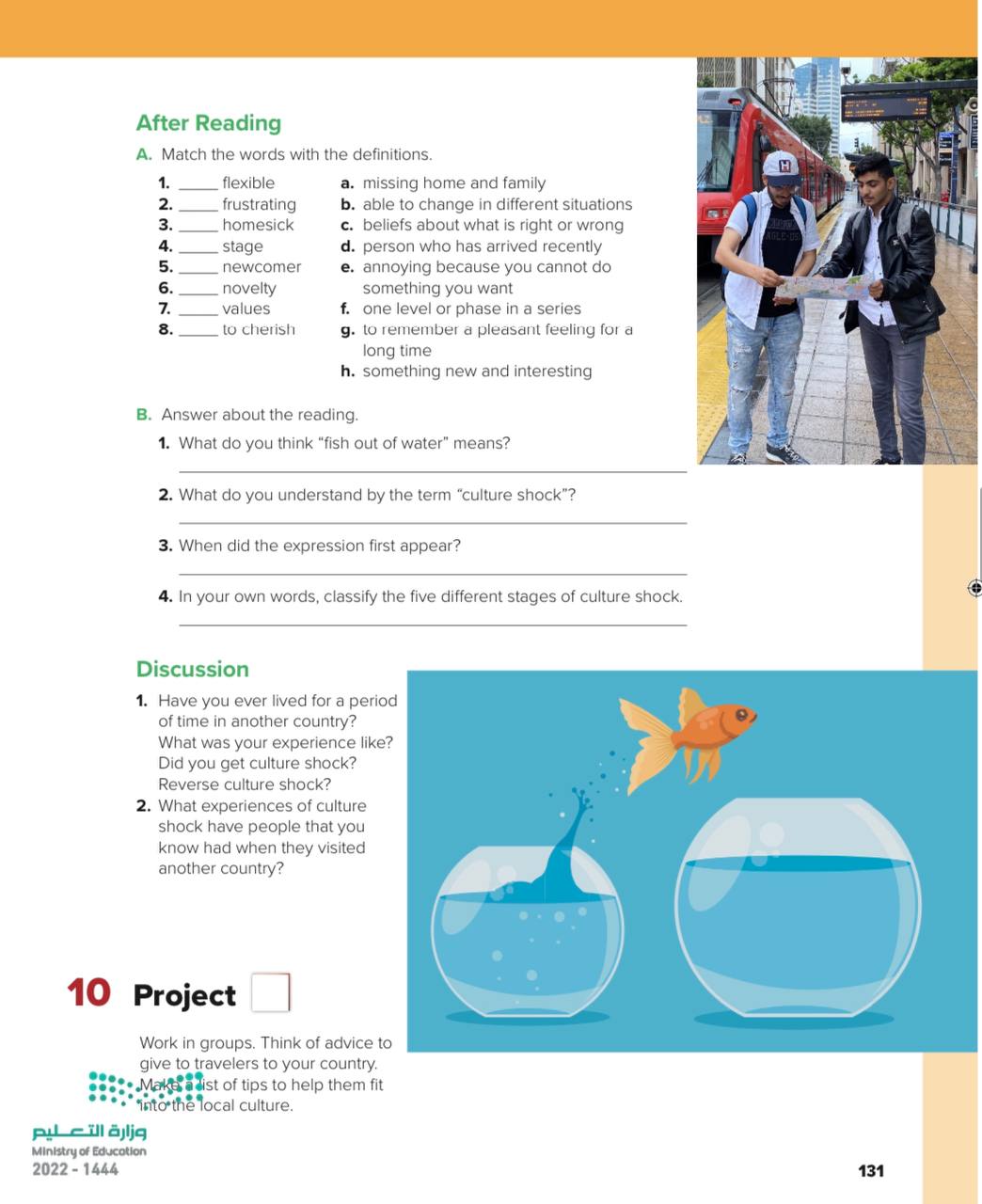 Pages 130 & 131
Before Reading
What is the title?
Do we have subtitles?
How many pictures are there? Paragraphs? Lines?
Scan: What is the passages talking about?
Skim: Find in the passage: Names, dates…
Pages 130 & 131
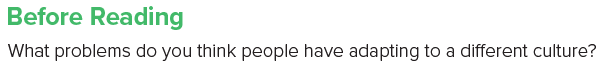 Pages 130 & 131
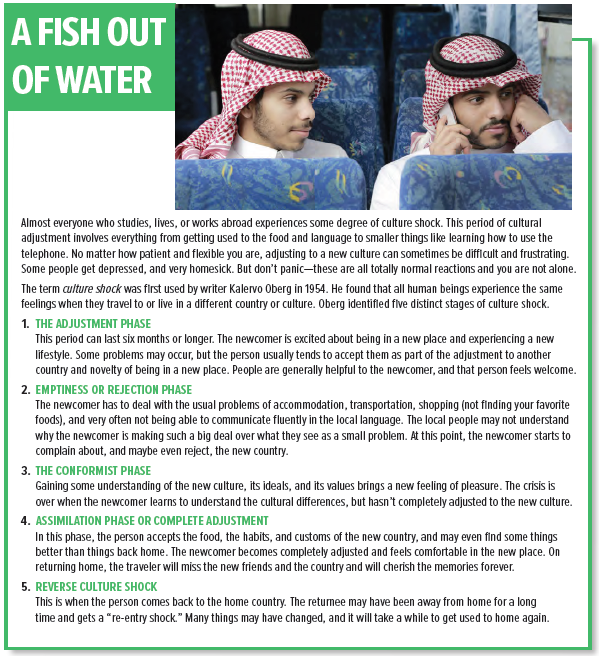 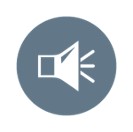 Page 130
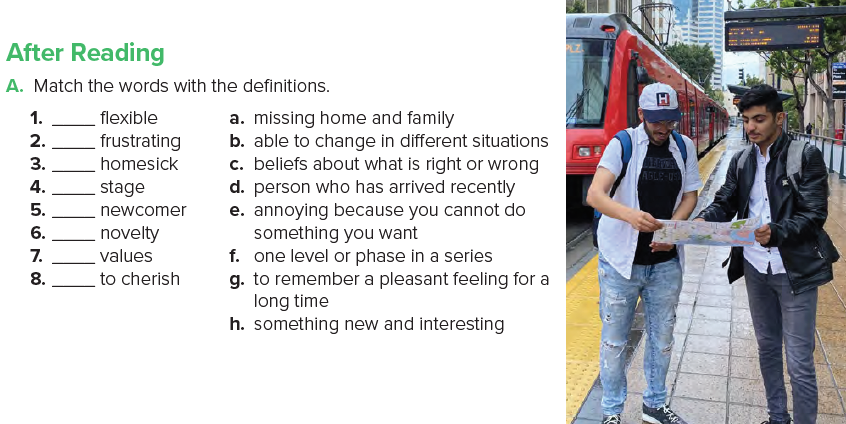 b 
e 
a 
f 
d 
h 
c 
g
Page 131
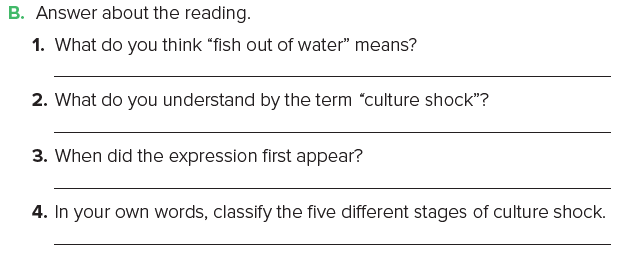 being in a new place and not being comfortable
the period of adjustment when someone moves to a new country
It was used by the writer Kalervo Oberg in 1954.
Adjustment Phase - Emptiness or Rejection Phase - Conformist Phase - Assimilation Phase or Complete Adjustment - Reverse Culture Shock
Page 131
Mind-map
Pages 130 & 131
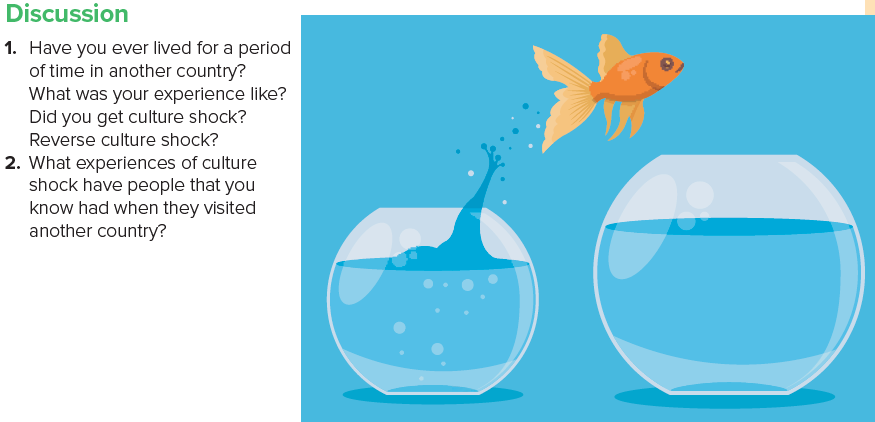 Page 131
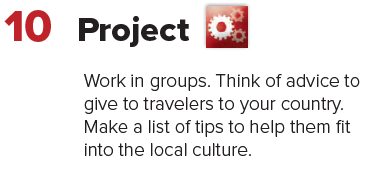 Page 131
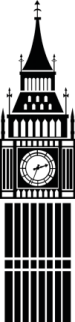 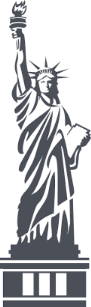 Home Work
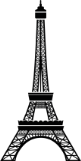 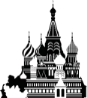 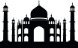 Workbook page 249
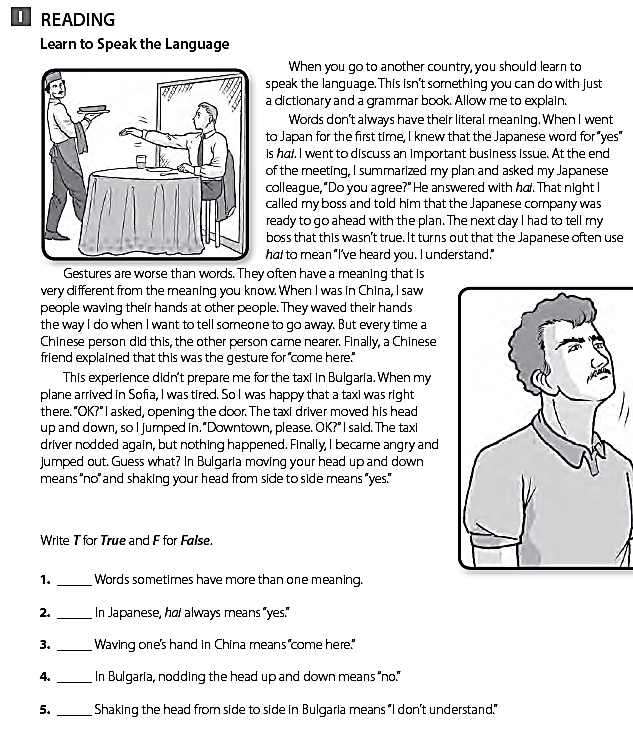 T
F
T
T
F